Once more into the plenary
proposed initial OpenLMIS governance and team structure
Community Committee 
Leading  and supporting the community
Technical Committee 
Building the product the right way
Product Committee
Building the right product
Communications & Advocacy 
Branding, messaging, external comms
Implementations
Support, knowledge sharing, training, requriements, user engagement
Product architecture needs to support….
Contribution Marketplace
Core Product
Everyone Needs (Required)
Some People Need (Optional)
Multi-country requirements
Defined core standards
Supported by the Community
Highly tested / stable
Anyone can contribute
Focused on single country requirements
Could be elevated to core (curation)
Private Sector Engagement
What is the value proposition of OpenLMIS?
Are companies likely to contribute in exchange for data?  Which ones?  Who owns this data?
What are some strategies for engaging with the private sector?
How would funding would be channeled to support the community and country implementations?
What level of support over what time frame do we expect to see government taking ownership of the support and maintenance?
Country
Country governance role
System administration
Tier 1 – basic support
Tier 2 – advanced support
Tier 3 --  coding – bug resolution, minor feature addition
Regional
Global
Regional Organizations: Case studies from iHRIS
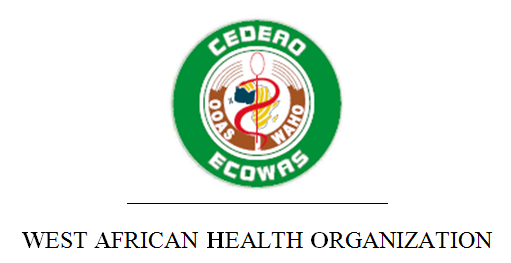 https://youtu.be/2-yZZtplF0k
Implementations: What Worked/Didn’t Work
https://openlmis.atlassian.net/wiki/pages/viewpage.action?pageId=30638250
See poster page
Implementation Scenarios – To Be
Decision (implementer/funder/community) at project outset on whether work with be in the core product, or not
Realities on the ground
Trade offs: time/cost/”just what I want” vs. reuse/sustainability
Honest conversations with donors and countries about highest priorities

Proposed Models for Successful Core Development
Community priorities features on global product roadmap (work done by global team)
Community pairs with implementer on global requirements development and software development (work done primarily by implementing team w/ global support)
Implementer hires a OpenLMIS software development partner